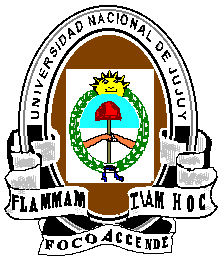 FACULTAD DE INGENIERÍA
ADMINISTRACIÓN DE LAS OPERACIONES INDUSTRIALES
AÑO 2025
ADMINISTRACIÓN DE LAS OPERACIONES
Planeación Agregada 
Planificación de Recursos de la Organización
(Material reproducido por el Autor para uso exclusivo en clase)
Ing. Marcos Antonio Urquiola
ADMINISTRACIÓN DE LAS OPERACIONESPLANEACIÓN AGREGADA
OBJETIVOS 
• Comprender que se trata de una actividad que coordina y acopla la oferta de la producción con la demanda establecida por comercialización en un mediano plazo.
• Identificar porqué este tipo de Planeación requiere una sola medida general de producción un reducido número de categorías agregadas de productos. 
• Entender que el fin de esta planeación de las operaciones desarrollada a partir de una demanda fluctuante o incierta determinada por comercialización es establecer los niveles generales de producción en un futuro a mediano plazo.
• Visualizar la definición del volumen de producción y los recursos requeridos para la elaboración de bienes o prestación de servicios, que la organización necesita para hacer frente a la demanda prevista en un determinado horizonte de tiempo.
• Comprender que el Plan Agregado de Operaciones es la herramienta que vincula los objetivos estratégicos definidos para el largo plazo con las exigencias de manufactura, logística y servicios asociados en el mediano plazo y con el corto plazo a través del programa maestro de producción. 
Entender que el Plan Maestro de Producción define para cada producto las cantidades a fabricar y en qué período de tiempo dentro de un horizonte de planificación de corto plazo.
ADMINISTRACIÓN DE LAS OPERACIONESPLANEACIÓN DE LA PRODUCCIÓN
AMBITO EMPRESA
Disponibilidad de materias primas
EXTERNO
Comportamiento de los Competidores
Demanda del Mercado
Capacidades Externas (Sub-contratisitas)
Condiciones Económicas
Planeación de la Producción
INTERNO
Actividades requeridas para la producción
Capacidad Física Actual
Fuerza de Trabajo
Niveles de Inventario
ADMINISTRACIÓN DE LAS OPERACIONESPLANEACIÓN AGREGADA
Nivel agregado de demanda para un número pequeño de categorías de productos. Supone que la demanda es fluctuante e incierta
Horizonte de tiempo de aproximadamente un año, con actualizaciones periódicas, probablemente mensuales.
CARACTERÍSTICAS GENERALES
Las variables tanto de la oferta como de la demanda pueden cambiarse
Diferentes objetivos de la gestión y administración pueden considerarse
La infraestructura es la existente al momento de planear.
ADMINISTRACIÓN DE LAS OPERACIONESPLANEACIÓN AGREGADA
Planeación de Procesos
LARGO  PLAZO
Planeación de la Capacidad Estratégica
Planeación de la Red de Suministros
MEDIANO  PLAZO
PLANEACIÓN AGREGADA DE VENTAS Y OPERACIONES
Pronóstico y Manejo de la Demanda
Plan de 
Ventas
Plan de 
Operaciones
ADMINISTRACIÓN DE LAS OPERACIONESPLANEACIÓN AGREGADA
PLANEACIÓN DE LA PRODUCCIÓN
Secuencia de actividades
Definir las familias de productos agregados
Implementar el plan agregado utilizando técnicas heurísticas o de optimización
Poseer un pronóstico de demanda para cada producto
Seleccionar de entre las alternativas propuestas la que satisface la demanda agregada y los objetivos
Analizar la variación de requerimientos de producción entre períodos
Comparar la capacidad real de operaciones con los requerimientos de demanda en cada período de planeación
Determinar el número de trabajadores, cantidad de materiales, máquinas y elementos de capacidad de producción
ADMINISTRACIÓN DE LAS OPERACIONESPLANEACIÓN AGREGADA
Nivelación
 Con una estrategia perfectamente nivelada, el tamaño de la fuerza de trabajo y la tasa de producción a tiempo regular son constantes
ESTRATEGIAS DE PLANEACIÓN DE LA PRODUCCIÓN
Estrategias Mixtas
Caza
 Con la estrategia de persecución de la demanda, el tamaño de la fuerza laboral se modifica con el fin de satisfacer, o para perseguir, la demanda o la oferta.
ADMINISTRACIÓN DE LAS OPERACIONESPLANEACIÓN AGREGADA
Estrategia de ajuste  
Igualar el índice de producción con el índice de pedidos contratado y despedir empleados conforme varía el índice de pedidos
Fuerza de trabajo estable, horas de trabajo variables  
Variar la producción ajustando el número de horas trabajadas por medio de horarios de trabajo flexibles u horas extra. Al variar el número de horas, es posible igualar las cantidades de la producción con los pedidos. 
 Estrategia de nivel
Mantener una fuerza de trabajo estable con un índice de producción constante. La escasez y el superávit se absorben mediante la fluctuación de los niveles de inventario, los pedidos acumulados y las ventas perdidas.
ESTRATEGIAS DE PLANEACIÓN DE LA PRODUCCIÓN
Cuando sólo se utiliza una de estas variables para absorber las fluctuaciones de la demanda, se conoce como una estrategia pura; dos o más estrategias utilizadas en combinación constituyen una estrategia mixta.
ADMINISTRACIÓN DE LAS OPERACIONESPLANEACIÓN AGREGADA
Producción Nivelada
ESTRATEGIAS DE PLANEACIÓN DE LA PRODUCCIÓN
Consideraciones
La producción debe ser repetitiva (formato de línea de ensamblaje).
El sistema debe contener una capacidad en exceso.
La producción del sistema debe ser fija durante un periodo.
Debe existir una relación uniforme entre compras, mercadotecnia y producción.
La fuerza de trabajo debe tener habilidades múltiples
Por lo que puede convertirse en la columna vertebral de la producción justo a tiempo.
Ventajas
Planeación del sistema minimizando el inventario y el trabajo en proceso.
Productos uniformes gracias a la poca variabilidad de proceso. 
Flujo uniforme en todo el sistema de producción.
Los proveedores entregan los artículos comprados cuando se programan.
ADMINISTRACIÓN DE LAS OPERACIONESPLANEACIÓN AGREGADA
Producción Por Tirón
ESTRATEGIAS DE PLANEACIÓN DE LA PRODUCCIÓN
Consideraciones

La producción es por pedido.
El sistema debe contener una capacidad en exceso.
La producción del sistema es modular.
Debe existir una aplicación de la metodología LEAN.
La fuerza de trabajo debe tener habilidades múltiples
Por lo que debe convertirse en la columna vertebral de la producción justo a tiempo.
Ventajas

Planeación del sistema sin inventario (JIT).
Solo se produce contra pedido. 
No hay obsolescencia.
Los proveedores entregan los artículos comprados cuando se necesitan.
ADMINISTRACIÓN DE LAS OPERACIONESPLANEACIÓN AGREGADA
Plan Agregado de Operaciones
Manufactura
Logística
Servicios
MEDIANO  PLAZO
Programación Maestra de  la Producción
Planeación de la Capacidad de Transporte
Programación Periódica RRHH
Planeación de Requerimientos de Materiales
Programación Transporte y Despacho
Programación de   Pedidos
Programación Periódica RRHH
CORTO  PLAZO
Planeación Recepción Almacenes
ADMINISTRACIÓN DE LAS OPERACIONESPLANEACIÓN AGREGADA
Programa Maestro de Producción
Plan Agregado de Producción
Previsión Ventas
Pedidos Ciertos
Pedidos en Curso
Otras Demandas
Inventarios
Aspectos Técnicos
PROPUESTO
Capacidad
CALIDAD DE LA INFORMACIÓN
DEFINITIVO
Plan de carga
Programa Maestro de Producción
ADMINISTRACIÓN DE LAS OPERACIONESPLANEACIÓN AGREGADA
Programa Maestro de Producción
FUNCIONES
Incorporar pedidos reales al sistema de programación
Concretar el plan agregado de producción, tanto en cantidades de productos finales como el tiempo de su fabricación
Descomponer los productos agregados planeados en artículos individuales programados
Utilizar con eficiencia la capacidad de producción, determinando su factibilidad
Informar al área de finanzas para que programe los presupuestos y flujo de efectivo necesario en los distintos períodos de tiempo
Informar al área de comercialización para que programe las entregas y distribuciones de los productos.
ADMINISTRACIÓN DE LAS OPERACIONESPLANEACIÓN AGREGADA
IDEAS CLAVE 
La planeación de ventas y operaciones y el plan agregado convierten la estrategia corporativa y los planes de capacidad en consideraciones concretas de tamaño de la fuerza de trabajo, cantidad del inventario y niveles de producción. 
Las variaciones en la demanda son una realidad, por lo tanto el sistema de planeación debe ser flexible para administrar esas variaciones. 
Esta flexibilidad se puede obtener con fuentes alternativas de oferta, trabajadores polifuncionales y otras estrategias alternativas.
Es preciso apegarse a las reglas de decisión para la planeación de la producción, una vez que se han seleccionado, sin embargo, es necesario analizarlas con detenimiento antes de su implementación con métodos como la simulación de la información histórica para saber lo que realmente habría sucedido si las reglas de decisión hubieran operado en el pasado. 
El manejo de la producción es una herramienta importante que se puede usar para dar forma a los patrones de la demanda con el fin de que una empresa pueda operar con mayor eficiencia, de acuerdo al diseño estratégico de los procesos.
El Plan Maestro de Producción define para cada producto las cantidades a fabricar y en qué período de tiempo dentro de un horizonte de planificación, constituyéndose en el nexo de fabricación con abastecimientos, finanzas, comercialización.
ADMINISTRACIÓN DE LAS OPERACIONESPLANEACIÓN DE RECURSOS DE LA ORGANIZACIÓN
OBJETIVOS 
• Aprender qué es un sistema ERP y sus beneficios.
• Visualizar el ERP como una herramienta tecnológica que busca coordinar los datos y procesos de una empresa facilitando y mejorando la gestión de la información y organización de la empresa.
• Conocer los sistemas de planificación y control de la producción MRP; DBR y ESBELTOS y comprender los ámbitos de aplicación en función de sus particulares características. 
• Entender que los sistemas de planificación y control de la producción MRP; DBR y ESBELTOS son la respuesta operativa a los objetivos estratégicos definidos para el largo plazo.
ADMINISTRACIÓN DE LAS OPERACIONESPLANEACIÓN DE RECURSOS DE LA ORGANIZACIÓN
Planificación de Recursos
En la organización
 Es un proceso que toma los planes de ventas y operaciones; procesa la información sobre los estándares de tiempo, rutas y de otro tipo con respecto a cómo se producen los servicios y productos, y planifica los requerimientos de insumos.
FUNCIONES
De la empresa (ERP)
Los sistemas de planificación de recursos empresariales son sistemas de información grandes e integrados que sustentan a muchos procesos empresariales y satisfacen las necesidades de almacenamiento de datos. Se usan en las organizaciones para relacionar clientes y proveedores con los procesos de gestión de la empresa.
ADMINISTRACIÓN DE LAS OPERACIONESPLANEACIÓN DE RECURSOS DE LA ORGANIZACIÓN
Contabilidad y Finanzas
Cuentas por cobrar y pagar
Libro Mayor
Administración Activos
Sistema Enterprises Resources Planning
Fabricación
MRP
Programación
Cadena de Suministros
Pronósticos
Compras
Distribución
Recursos Humanos
Prestaciones
Nómina
ERP
Ventas y Marketing
Órdenes de Ventas
Fijación de Precios
Análisis de Datos
Costo de Productos
Costo de trabajo
Servicio al Cliente  Calidad
Servicio en el Campo
ADMINISTRACIÓN DE LAS OPERACIONESPLANEACIÓN DE RECURSOS DE LA ORGANIZACIÓN
Contabilidad y Finanzas
Cuentas por cobrar y pagar
Libro Mayor
Administración Activos
Sistema Enterprises Resources Planning
Fabricación
MRP
Programación
Cadena de Suministros
Pronósticos
Compras
Distribución
Recursos Humanos
Prestaciones
Nómina
ERP
Ventas y Marketing
Órdenes de Ventas
Fijación de Precios
Análisis de Datos
Costo de Productos
Costo de trabajo
Servicio al Cliente  Calidad
Servicio en el Campo
ADMINISTRACIÓN DE LAS OPERACIONESPLANEACIÓN DE RECURSOS DE LA ORGANIZACIÓN
Sistemas de Planificación y Control
DBR

• La capacidad se aprovecha para controlar los cuellos de botella y el flujo de todo el sistema. 
• Estructuras de productos más sencillas y más estandarizados. 
• Estrategias de ensamblaje por pedido y fabricación para mantener en inventario. 
• Volúmenes relativamente altos, con flujos flexibles en transición para flujos lineales.
SISTEMAS ESBELTOS

• Uso del sistema como catalizador del mejoramiento continuo 
• Lotes de tamaño pequeño, calidad uniforme, proveedores confiables y fuerza de trabajo flexible. 
• Estrategias de ensamblaje por pedido y fabricación para mantener en inventario. • Volúmenes altos y flujos lineales bien balanceados.
MRP

• Productos con muchos niveles de componentes y más personalización. 
• Demanda irregular, a menudo con lotes de tamaño grande. 
• Estrategias de fabricación por pedido, ensamblaje por pedido y fabricación para mantener en inventario. 
• Volúmenes bajos e intermedios, con flujos flexibles.
ADMINISTRACIÓN DE LAS OPERACIONESPLANEACIÓN DE RECURSOS DE LA ORGANIZACIÓN
Sistema de información específico para  administrar el inventario de demanda dependiente y programar los pedidos de reabastecimiento.
MRP
Requerimientos para Emitir Órdenes
Estado Legal del Inventario
INPUTS
Nueva Programación de Órdenes
MRP
Programa Maestro de Producción
OUTPUTS
Órdenes Programadas
BOM de Materiales
ADMINISTRACIÓN DE LAS OPERACIONESPLANEACIÓN DE RECURSOS DE LA ORGANIZACIÓN
Sistema para planear y programar los requerimientos de los materiales en el tiempo para las operaciones de producción. 
Objetivos:
	Disminución de inventarios
	Disminución de los tiempos de espera en producción y entrega 
	Obligaciones realistas 
	Incremento en la eficiencia
Características MRP
Determina cuantos componentes de cada tipo son necesarios, su disponibilidad, que acciones son necesarias para cumplir los tiempos limites de entrega y cuando hay que llevar a cabo el plan maestro. 
Brinda la información oportuna sobre los probables tiempos de entrega a los clientes en perspectiva. 
Proporciona una coordinación mas estrecha entre los departamentos y los centros de trabajo a medida que la integración del producto avanza a través de ellos. 
La información proporcionada por el MRP estimula la eficiencia en la producción
ADMINISTRACIÓN DE LAS OPERACIONESPLANEACIÓN DE RECURSOS DE LA ORGANIZACIÓN
Lógica de Procesamiento MRP
La lógica de procesamiento del MRP acepta el programa maestro y determina los programas componentes para los artículos de menores niveles sucesivos a lo largo de las estructuras del producto.
Calcula para cada uno de los periodos de tiempo cuantos de cada articulo se necesitan, cuantas unidades del inventario existente se encuentran ya disponibles, la cantidad neta que se debe de planear al recibir las nuevas entregas (recepción de ordenes planeadas) y cuando deben de colocarse las ordenes para los nuevos embarques (colocación de ordenes planeadas), de manera que los materiales lleguen exactamente cuando se necesitan
Este procesamiento de datos continua hasta que se han determinado los requerimientos para todos los artículos que serán utilizados para cumplir con el programa maestro de producción.
ADMINISTRACIÓN DE LAS OPERACIONESPLANEACIÓN DE RECURSOS DE LA ORGANIZACIÓN
Cambios al Diseño de Ingeniería
Informes principales 
Programas de pedidos de inventario y control de la producción
Pedidos en Firme de Clientes
Archivo con Lista de Materiales
Planeación de Materiales (MRP)
Plan Agregado de Producción
Programa Maestro  de Producción
Informes secundarios 
Informes de excepciones
Informes de planeación 
Informes de rendimientos
Archivo con Registro de Inventarios
Pronostico de  Demanda de Clientes
Lógica de Procesamiento MRP
Transacciones del Inventario
ADMINISTRACIÓN DE LAS OPERACIONESPLANEACIÓN DE RECURSOS DE LA ORGANIZACIÓN
El sistema de planeación de requerimiento de materiales tiene información de retroalimentación de sus módulos de salida.
Planeación de Recursos de Manufactura en Ciclo Cerrado (MRP II)
MRP II planea y monitorea todos los recursos de una empresa  manufactura, marketing, finanzas e ingeniería, a través de un sistema de ciclo cerrado que genera cifras financieras y simula el sistema de manufactura, permitiendo una mejor visibilidad de lo que debería ocurrir en el futuro con mejor planeación.
Planeación de Necesidades de Materiales
Planeación de Necesidades de Capacidad
Programa Maestro  de Producción
Planeación de la Producción
Ejecución de Planes de Materiales
Ejecución de Planes de Capacidad
NO
¿Es Realista?
SI
ADMINISTRACIÓN DE LAS OPERACIONESPLANEACIÓN DE RECURSOS DE LA ORGANIZACIÓN
Sistema de planificación y control que regula el flujo de los materiales del trabajo en proceso, en el cuello de botella o el recurso con capacidad restringida (CCR, del inglés capacity constrained resource) en un sistema productivo.
DBR 
Sistema Tambor AmortiguadorCuerda
CUELLO DE BOTELLA: proceso que tiene la capacidad más reducida y su producción es menor que la demanda del mercado.
CCR: recurso menos capaz en el sistema, pero su capacidad es más alta que la demanda del mercado.
Es un dispositivo de comunicación para asegurar que las materias primas no entren en el sistema a una velocidad mayor de la que puede manejar el CCR. Para completar el ciclo, la administración de amortiguadores monitorea constantemente la ejecución del trabajo que entra en el CCR.
El TAMBOR marca la tasa de producción de toda la planta y se vincula con la demanda del mercado.
 El AMORTIGUADOR es una barrera de tiempo que planea flujos tempranos hacia el CCR y protege contra interrupciones. 
La CUERDA vincula entrega de materiales con el ritmo del tambor, tasa a la que el cuello de botella/CCR controlan el rendimiento de la planta
ADMINISTRACIÓN DE LAS OPERACIONESPLANEACIÓN DE RECURSOS DE LA ORGANIZACIÓN
En el sistema DBR el lote de proceso es aquel tamaño que minimice las operaciones de preparación y optimiza la utilización en el CCR. El material se entrega en lotes pequeños (lotes de transferencia) en el punto de entrega, que luego se combinan en el amortiguador de restricción para formar un lote completo de proceso en el CCR.
DBR 
Sistema Tambor
Amortiguador
Cuerda
Amortiguador
Programa de Producción
Proceso sin Restricción
Inventario
Cuerda
Amortiguador
Proceso CON RESTRICCIÓN
Proceso sin Restricción
Inventario
Tambor
Programa de Despachos
ADMINISTRACIÓN DE LAS OPERACIONESPLANEACIÓN DE RECURSOS DE LA ORGANIZACIÓN
LEAN MANUFACTORY
 Es un concepto de concientización cultural que implica el desarrollo del trabajo en equipo y el liderazgo. Requiere de toda la organización mayor responsabilidad y autoridad de los trabajadores, disciplina en el proceso y una búsqueda constante de la mejora continua.
SISTEMAS ESBELTOS
Define el Valor desde el punto de vista del cliente
PRINCIPIOS DEL PENSAMIENTO ESBELTO
Persiga la perfección, añadir eficiencia siempre es posible.
Identifica tu corriente de Valor
Crea Flujo suave y directo de un paso que agregue valor a otro.
Produzca el “Jale” del Cliente, producir por ordenes no por pronósticos.
ADMINISTRACIÓN DE LAS OPERACIONESPLANEACIÓN DE RECURSOS DE LA ORGANIZACIÓN
SISTEMAS ESBELTOS
LEAN MANUFACTORY
 Sistema de manufactura esbelta concebida por Eijy Toyota, Shigeo Shingo y Taiichi Ohno basada en la eliminación planeada de todo tipo de desperdicio, el kaisen y la mejora consistente de productividad y calidad. (MUDA, MURA, MURI)
Reducción de la cadena  de desperdicios
Reducción de inventario y espacio en el área de producción
Sistemas de Producción robustos
OBJETIVOS
Sistemas de entrega de materiales apropiados
Distribuciones de planta flexibles
ADMINISTRACIÓN DE LAS OPERACIONESPLANEACIÓN DE RECURSOS DE LA ORGANIZACIÓN
DESPERDICIO: 
• Es todo aquel elemento que NO AGREGA VALOR al producto, adicionando únicamente costos y/o tiempo. 
• Es todo aquello que el Cliente NO ESTA DISPUESTO A PAGAR. 
• Un desperdicio es el SINTOMA del problema, no es la causa raíz.
SISTEMAS ESBELTOS
MOVIMIENTOS
SOBRE PRODUCCIÓN
TRANSPORTES
LOS 7 DESPERDICIOS
SOBRE PROCESO
CORRECCIONES
INVENTARIOS
ESPERA
ADMINISTRACIÓN DE LAS OPERACIONESPLANEACIÓN DE RECURSOS DE LA ORGANIZACIÓN
Establece las diferencias entre los procesos y las operaciones, para transformarlos en Flujos continuos con el mínimo de interrupciones, proporcionando al cliente lo que requiere sin necesidad de producir grandes lotes, inventarios innecesarios y a la velocidad que dicte la demanda.
SISTEMAS ESBELTOS
BASES PARA LA IMPLEMENTACIÓN
Enfoque estratégico basado en la Filosofía de la organización, la cual se despliega en todos los niveles utilizando administración y comunicación de políticas mediante Hoshin Kanri.
PLANEAMIENTO ESTRATÉGICO
Mapeo de Valor, para conocer en detalle el proceso productivo y su cadena de suministro, entender completamente el flujo y, principalmente, para establecer planes de mejora con un objetivo y un enfoque muy preciso.
CONOCIMIENTO DEL PROCESO
Sistemas de operaciones que maximizan el valor agregado por cada una de las actividades de una compañía, mediante la reducción de los recursos innecesarios y la supresión de los retrasos en las operaciones.
ADMINISTRACIÓN DE LAS OPERACIONESPLANEACIÓN DE RECURSOS DE LA ORGANIZACIÓN
TIEMPO DE ENTREGA Y CAPACIDAD

Manufactura Celular
Cambios rápidos
SISTEMAS ESBELTOS
EFECTIVIDAD EQUIPOS

Mantenimiento Preventivo
TPM
CONTROL DE MATERIALES Y PRODUCCIÓN

Kanban
Heijunnka
HERRAMIENTAS
REDUCCIÓN DE ENERGÍA

Ahorro energético
Ahorro de agua
MEJORA DE LA CALIDAD

AMFE 
POKA YOKA
8 D”s
Six Sigma
BÁSICAS

Eventos Kaisen
5 “S”
Control Visual
INTEGRACIÓN Y CONTROL DE LA INFORMACIÓN

Trabajo estándar
Contabilidad Lean
ADMINISTRACIÓN DE LAS OPERACIONESPLANEACIÓN DE RECURSOS DE LA ORGANIZACIÓN
SISTEMAS ESBELTOS
Sistemas de operaciones que maximizan el valor agregado por cada una de las actividades de una compañía, mediante la reducción de los recursos innecesarios y la supresión de los retrasos en las operaciones.
CARACTERÍSTICAS
Método de Tirón del Flujo de Trabajo
Mantenimiento Preventivo/TPM
Mano de Obra Flexible
Componentes y Métodos de trabajo Estandarizados
Vínculos Estrechos con los Proveedores
Flujos en Línea y Automatización
Calidad en Origen
(Poka Yoke) (5 S)
Lotes de Tamaño Pequeño
Cargas de Trabajo Uniformes
ADMINISTRACIÓN DE LAS OPERACIONESPLANEACIÓN DE RECURSOS DE LA ORGANIZACIÓN
SISTEMAS ESBELTOS
Sistemas de Premiación y Clasificación
Cooperación y Confianza
Los Costos Humanos
Tiempos de Preparación
Estabilidad del Programa
Mano de Obra Flexible
CONSIDERACIONES
Componentes y Métodos estandarizado
Método de Tirón del Flujo de Trabajo
Compras y Logística
Redes Keiretsu
Lotes de Tamaño Pequeño
Cargas de Trabajo Uniformes
Flujos en Línea y Automación
Calidad en Origen
ADMINISTRACIÓN DE LAS OPERACIONESPLANEACIÓN DE RECURSOS DE LA ORGANIZACIÓN
IDEAS CLAVE 
El ERP es una herramienta tecnológica con un conjunto de aplicaciones integradas internamente que busca coordinar los datos y procesos de las diferentes áreas de negocio de una empresa en una plataforma, centralizando la información de las diferentes áreas y facilitando y mejorando la gestión de datos y la organización de la empresa.
El MRP es un sistema de información específico para  administrar el inventario de demanda dependiente y programar los pedidos de reabastecimiento considerando el diseño de proceso/producto, las existencias y la demanda a través del programa maestro de producción.
El sistema de planeación MRP II tiene información de retroalimentación de sus módulos de salida y planea y monitorea todos los recursos de una empresa  manufactura, marketing, finanzas e ingeniería, a través de un sistema de ciclo cerrado que genera cifras financieras y simula el sistema de manufactura.
El DBR es un sistema de planificación y control que regula el flujo de los materiales del trabajo en proceso en un sistema productivo, de acuerdo a la capacidad en el cuello de botella o el recurso con capacidad restringida (CCR, del inglés capacity constrained resource). El lote de proceso es aquel tamaño que minimice las operaciones de preparación y optimiza la utilización en el CCR. 
El sistema LEAN establece las diferencias entre los procesos y las operaciones, los transforma en Flujos continuos con el mínimo de interrupciones, cumpliendo los pedidos sin producir grandes lotes, inventarios innecesarios y a la velocidad de la demanda mediante la aplicación de un conjunto de herramientas de gestión. 
Sistema de operaciones que maximizan el valor agregado por cada una de las actividades de una compañía, mediante la reducción de los recursos innecesarios y la supresión de los retrasos en las operaciones.
ADMINISTRACIÓN DE LAS OPERACIONESPLANEACIÓN DE RECURSOS DE LA ORGANIZACIÓN
TEORÍA DE LAS RESTRICCIONES
OBJETIVOS 
• Aprender porqué Goldratt considera que los Parámetros de Gestión/Explotación son la base de la filosofía administrativa que conduce a la meta cuando su enfoque está basado en un flujo de producción equilibrado y en la programación de la producción con base en los recursos cuellos de botella
• Visualizar la importancia de los parámetros de explotación para la gestión Ingreso Neto, Inventario y Gastos de Operación en la Teoría de las Restricciones
• Entender que ninguna decisión de un área local pueda repercutir negativamente en una limitación global del sistema basado en las reglas de explotación.
• Interpretar que de acuerdo a las reglas de la OPT no se debe equilibrar la capacidad de producción con la demanda del mercado, sino con el flujo de producción.
• Aprender la importancia de los lotes de proceso y los lotes de transferencia en el sostenimiento del flujo productivo.
ADMINISTRACIÓN DE LAS OPERACIONESPLANEACIÓN DE RECURSOS DE LA ORGANIZACIÓN
TEORÍA DE LAS RESTRICCIONES
FILOSOFÍA
PARAMETROS DE GESTIÓN/EXPLOTACIÓN
Grado de acercamiento a la meta
Parámetros Clásicos 

El BENEFICIO NETO o utilidad neta. 
La RENTABILIDAD o retorno sobre la inversión (ROI - Return on investment).
La LIQUIDEZ.
Parámetros de Explotación de Goldratt 

El INGRESO NETO (Troughput) es el dinero generado a través de las ventas, es decir, todo el dinero que entra en el sistema. 
El INVENTARIO es todo el dinero que el sistema invierte en adquirir bienes que luego pretende vender, es decir, todo el conjunto de dinero que por algún motivo es retenido en el sistema. 
Los GASTOS DE OPERACIÓN son todo el dinero que gasta el sistema para convertir el inventario en productos para venta
Los indicadores tradicionales basados en el concepto de costo, son demasiado generales para la toma de decisiones en los niveles operativos de la empresa. Goldratt, otros tres parámetros, denominados de explotación, que permiten evaluar fácilmente el impacto de una decisión local sobre la meta de la empresa al establecer una serie de procedimientos operativos para dirigir las plantas productivas.
ADMINISTRACIÓN DE LAS OPERACIONESPLANEACIÓN DE RECURSOS DE LA ORGANIZACIÓN
TEORÍA DE LAS RESTRICCIONES
Es una filosofía administrativa cuyo objetivo es hacer dinero, tanto ahora como en el futuro. 
Su enfoque está basado en un flujo de producción equilibrado y en la programación de la producción con base en los recursos cuellos de botella.
Ventajas y Desventajas
No requiere grandes cambios físicos ni organizacionales como el JIT, su proceso de implementación resulta más fácil y rápido. 
La OPT permite separar los “pocos vitales” de los “muchos triviales”. Mejora la planificación y control de la manufactura al planificar simultáneamente los materiales y las capacidades.
Al considerar la CCR genera un programa maestro de producción realizable. Permite generar un MPS válido y con una alta probabilidad de ser realizado por la empresa, basado en los parámetros de capacidad usados en la programación. 
Sin cuellos de botella, la OPT trabaja con la lógica MRP; pero reduce los tamaños de los lotes hasta que algunos recursos casi se vuelven cuellos de botella. Resulta en menos trabajo en proceso, menor tiempo de preparación, mayor velocidad de materiales y un cambio hacia la fabricación “cero inventarios”. 
El empleo de los buffers de tiempo es una ventaja comparativa para las empresas que trabajan bajo el enfoque OPT, pues disminuyen los inventarios intermedios y aseguran la producción vendida.
ADMINISTRACIÓN DE LAS OPERACIONESPLANEACIÓN DE RECURSOS DE LA ORGANIZACIÓN
TEORÍA DE LAS RESTRICCIONES
METODOLOGÍA
REGLAS DE EXPLOTACIÓN
OBJETIVO:  Ninguna decisión de un área local pueda repercutir negativamente en una limitación global del sistema
PASO 1: Identificar las restricciones del sistema : Deben localizarse aquellas limitaciones del sistema, es decir, aquellos recursos que por su escasa disponibilidad limitan el rendimiento global del sistema, para “explotarlos” a su máxima capacidad. Su eliminación inmediata puede ser difícil y puede conducir a inversiones innecesarias
PASO 2: Decidir cómo explotar las limitaciones: Cuando las limitaciones se encuentran en determinados centros de trabajo (CT), explotarlas significa obtener el máximo rendimiento de la maquinaria de estos CT.
PASO 3-Subordinar todo a las decisiones adoptadas en el paso anterior: Todas las actividades de la compañía deben dirigirse a explotar al máximo las limitaciones. Por ejemplo al programar la producción debe considerarse que un centro de trabajo que es una limitación puede ser paralizado si otros centros de trabajo no le proporcionan los componentes que necesita.
ADMINISTRACIÓN DE LAS OPERACIONESPLANEACIÓN DE RECURSOS DE LA ORGANIZACIÓN
TEORÍA DE LAS RESTRICCIONES
METODOLOGÍA
REGLAS DE EXPLOTACIÓN
OBJETIVO:  Ninguna decisión de un área local pueda repercutir negativamente en una limitación global del sistema
PASO 4: Elevar la limitación: Esto significa aumentar la capacidad de las limitaciones. Sin embargo, puede suceder que una vez que se ha analizado el trabajo de la limitación y se explota al máximo su capacidad (pasos 1 a 3), la limitación desaparece. Por ello es recomendable no precipitarse y realizar este paso al final.
PASO 5: Si en los pasos anteriores se ha roto una limitación, hay que regresar al primer paso, pero no hay que permitir que la inercia provoque una limitación al sistema.: Una vez realizados los cuatro pasos anteriores es posible que la limitación haya desaparecido, debido a la mejora de la utilización de su capacidad o al incremento de su capacidad. Sin embargo, este no es el final del proceso de mejora continua perseguido, puesto que aparecerá una nueva limitación en alguna otra parte de la organización.
ADMINISTRACIÓN DE LAS OPERACIONESPLANEACIÓN DE RECURSOS DE LA ORGANIZACIÓN
TEORÍA DE LAS RESTRICCIONES
REGLAS DE LA OPT
Regla 1: No se debe equilibrar la capacidad productiva con la demanda del mercado, sino el flujo de producción.
Regla 2: La utilización de un recurso que no es un cuello de botella no está determinada por su propia capacidad, sino por alguna otra limitación del sistema. Los recursos cuellos de botella son los que determinan la facturación del sistema. Cuando se trabaja por encima de la capacidad de los recursos CB lo único que se consigue es aumentar el inventario y no los ingresos netos.
Regla 3: La utilización y la activación de un recurso no son lo mismo “Utilizar” un recurso significa hacer uso de él para que el sistema se dirija hacia la meta. “Activar” un recurso es como apretar el botón de encendido de una máquina para que funcione, se obtenga o no beneficio de su trabajo.
Regla 4: Una hora perdida en un cuello de botella es una hora que pierde todo el sistema. Los recursos cuellos de botella también pueden definirse como aquellos cuyas limitaciones locales de capacidad se convierten en limitaciones para todo el programa de producción.
ADMINISTRACIÓN DE LAS OPERACIONESPLANEACIÓN DE RECURSOS DE LA ORGANIZACIÓN
TEORÍA DE LAS RESTRICCIONES
REGLAS DE LA OPT
Regla 5: Al equilibrar la capacidad de los recursos no cuellos de botella con los CB, a los primeros les sobra tiempo. Este tiempo debe permanecer ocioso si no se le da otra utilidad productiva, cualquier aumento en su producción conducirá a una acumulación de inventario innecesario. El enfoque OPT recomienda no invertir dinero, ni energías, ni aumentar la capacidad en los recursos NCB puesto que no aumentará la facturación de la empresa.
Regla 6: Los cuellos de botella rigen tanto el inventario como la facturación del sistema. No tiene sentido planear en la programación de producción exigencias superiores a la capacidad de los CB. La OPT critica algunas simplificaciones del sistema MRP el cual realiza la explosión de necesidades suponiendo, capacidad infinita aunque posteriormente haga consideración expresa de las limitaciones de la misma, modificando, si fuese necesario, el Programa Maestro. El MRP supone lotes y tiempos de suministro constantes y predeterminados, puede dar lugar a programas de producción no realistas que deben ser modificados a posteriori. El enfoque OPT considera que si las limitaciones de capacidad y la variabilidad del tamaño de lote y tiempos de suministro se incluyesen desde el principio, no serían necesarias correcciones posteriores y se facilitaría la producción.
ADMINISTRACIÓN DE LAS OPERACIONESPLANEACIÓN DE RECURSOS DE LA ORGANIZACIÓN
TEORÍA DE LAS RESTRICCIONES
REGLAS DE LA OPT
Regla 7: El lote de transferencia puede no ser, y de hecho muchas veces no debe ser, igual al lote en proceso. En el proceso de manufactura OPT distingue dos tipos de lotes: 
El lote de proceso es el realizado por un determinado centro de trabajo entre dos preparaciones sucesivas 
El lote de transferencia es el que se emplea para transportar ítems entre dos centros de trabajo 
Tradicionalmente los lotes de proceso tienen un tamaño grande para evitar los tiempos de preparación de la maquinaria (para disminuir los costes medios unitarios) y con frecuencia se utiliza un tamaño igual o similar para el lote de transferencia, sin advertir que con esto se incrementa el tiempo total de fabricación y se acumulan inventarios en curso.
Regla 8: El lote de proceso debe ser variable a través de la ruta y también en el tiempo. Los lotes pueden y deben acortarse, solaparse y dividirse para adaptarse al comportamiento dinámico de cualquier proceso de producción, donde los cuellos de botella pueden ser flotantes a lo largo del tiempo, dependiendo del programa de producción a realizar.
ADMINISTRACIÓN DE LAS OPERACIONESPLANEACIÓN DE RECURSOS DE LA ORGANIZACIÓN
TEORÍA DE LAS RESTRICCIONES
REGLAS DE LA OPT
Regla 9: Las prioridades sólo se pueden fijar teniendo en cuenta simultáneamente todas las limitaciones del sistema. El tiempo de fabricación es un derivado del programa. 
Muchos de los casos en los que los resultados del proceso de fabricación no corresponden con los esperados, no se debe a los famosos imprevistos, sino a una deficiente forma de programar la actividad productiva. La mayoría de los retrasos que suceden en el proceso de producción se deben a la falta de análisis y la frecuente ocurrencia de fenómenos aleatorios desfavorables
OBJETIVO:  Ninguna decisión de un área local pueda repercutir negativamente en una limitación global del sistema
ADMINISTRACIÓN DE LAS OPERACIONES
TEORÍA DE LAS RESTRICCIONES
IDEAS CLAVE 
La filosofía administrativa en la que se basa la Teoría de las Restricciones se fundamenta en tres parámetros de explotación/gestión que son el AUMENTO DE LOS INGRESOS, EL CONTROL DE INVENTARIOS Y LOS GASTOS DE EXPLOTACIÓN, y es aplicable a cualquier sistema productivo tenga o no CCR.
Está basado en un flujo de producción equilibrado y en la programación de la producción con base en los recursos cuellos de botella, no debiéndose equilibrar la capacidad de producción con la demanda del mercado, sino con el flujo de producción.
La administración y gestión de la producción de un sistema con CCR o cuellos de botella de acuerdo de las reglas de explotación de la Teoría de las Restricciones, conduce al mejor resultado posible en términos de beneficios.
Ninguna decisión tomada en un área local puede influir negativamente en una limitación global del sistema.
Una de las herramientas fundamentales en la programación operativa es la adecuada administración de los lotes de proceso y los lotes de transferencia. 
Las prioridades sólo se pueden fijar teniendo en cuenta simultáneamente todas las limitaciones propias del sistema. El tiempo de fabricación es una resultante derivado del programa.
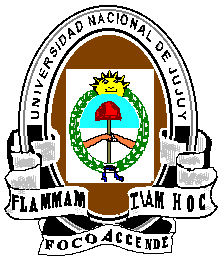 FACULTAD DE INGENIERÍA
ADMINISTRACIÓN DE LAS OPERACIONES INDUSTRIALES
AÑO 2025
Gracias por su atención
(Material reproducido por el Autor para uso exclusivo en clase)
Ing. Marcos Antonio Urquiola